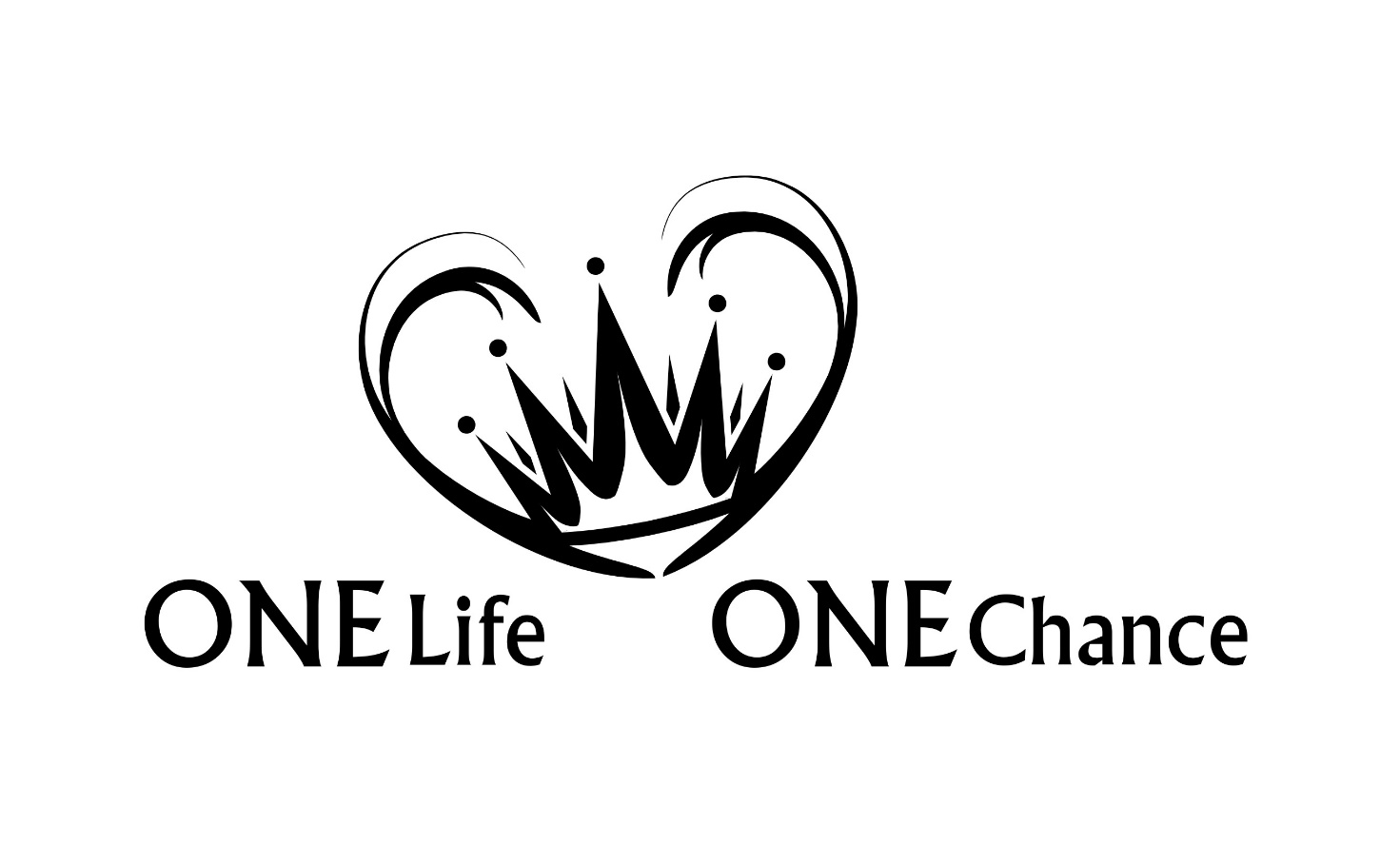 Apostelgeschichte Teil 2
Aposelgeschichte
Kapitel: 28 | Verse: 1005
Ist der Titel des Buches zutreffend?
Geschichte (Taten) der Apostel
Der Titel des Buches „Apostelgeschichte“ ist ein wenig 
irreführend ist, da die meisten Apostel darin nicht erscheinen!
Ist der Titel des Buches zutreffend?
(Fortsetzungs-) Geschichte (Taten) des Herrn Jesus
„Den ersten Bericht habe ich verfasst, o Theophilus, 
über alles, was Jesus anfing zu tun und zu lehren.“ (Apg 1,1) 
 
Daher könnten wir die Apg auch die „Taten Jesu fortgesetzt“ 
nennen. Der Name Jesu wird in den ersten 13 Kp 40 Mal 
erwähnt. Er war das zentrale Thema der Predigten der 
Apostel, und in seinem Namen wurden die Heilungen proklamiert.
Ist der Titel des Buches zutreffend?
Geschichte (Taten) des Hl. Geistes
Eine nähere Betrachtung zeigt jedoch, dass der Hl. Geist 
die prominenteste Person in der Apg ist. Der Hl. Geist wird 
ersten 13 Kp ebenfalls 40 Mal und insgesamt 70 Mal genannt. 
 
 Es ist der Hl. Geist der die Grundlage und Kraft der 
explosionsartigen Ausbreitung des Evangeliums in der 
Apostelgeschichte ist. Somit wäre der zutreffendste 
Titel des Buches: Die Taten des Hl. Geistes.
Ist der Titel des Buches zutreffend?
Geschichte (Taten) Gottes
Besonders hinweisen möchte ich auch auf die Erwähnung 
Gottes in der Apg. Während der Hl. Geist in den ersten 13 Kp 
40 Mal erwähnt wird, wird „Gott“ 100 Mal erwähnt. 

Der Heilige Geist weist uns auf Jesus hin und rüstet uns 
als Zeugen aus. Jesus bringt uns zu Gott zurück.
Ist der Titel des Buches zutreffend?
Es geht, wie in jedem anderen biblischen Buch, 
um Gott und sein Reich!
Bedeutung und Stellung im NT
Scharnierbuch – Verbindungsfunktion zu den Briefen
Die Apostelgeschichte ist eine wichtige Verbindung zwischen 
den Evangelien und den Briefen. Wir können uns das NT 
nicht vorstellen ohne die Apg. Viele Dinge könnten nicht 
oder nur schwer verstanden werden. Menschen und Situationen 
werden in den Briefen ohne Erklärung erwähnt. Einige 
Schlüsselpersonen und Schlüsselereignisse könnten ohne 
die Apg nicht verstanden werden. Z.B.
Bedeutung und Stellung im NT
Scharnierbuch – Verbindungsfunktion zu den Briefen
 Paulus
 Wassertaufe
 Taufe im Hl. Geist
 Das Gesetz des Moses
 Die Gemeinde
Besonderheiten
Petrus als "Schlüsselfigur" für den Gemeindebau
„Da antwortete Simon Petrus und sprach: Du bist der Christus, der Sohn des 
lebendigen Gottes! Und Jesus antwortete und sprach zu ihm: Glückselig bist 
du, Simon, Sohn des Jona; denn Fleisch und Blut hat dir das nicht geoffenbart, 
sondern mein Vater im Himmel! Und ich sage dir auch: Du bist Petrus, 
und auf diesen Felsen will ich meine Gemeinde bauen, und die Pforten 
des Totenreiches sollen sie nicht überwältigen. Und ich will dir die Schlüssel 
des Reiches der Himmel geben; und was du auf Erden binden wirst, das wird 
im Himmel gebunden sein; und was du auf Erden lösen wirst, das wird im 
Himmel gelöst sein.“ (Mt 16,16-19)
Besonderheiten
Petrus als "Schlüsselfigur" für den Gemeindebau
Er öffnet den Juden das Reich der Himmel (Apg 2) 
 Pfingsten / Der Hl. Geist fiel auf die Juden vor seiner Predigt

Er öffnet den Halbjuden (Samaritern) das Reich der Himmel (Apg 8,14-17) 
 Der Hl. Geist fällt auf die Samariter durch Handauflegung
 
Er öffnet den Heiden das Reich der Himmel (Apg 10,44) 
 Der Hl. Geist fiel auf Kornelius und sein Haus während der Predigt
Drei Bekehrungsberichte
Drei Bekehrungsberichte
Drei Bekehrungsberichte
Drei Bekehrungsberichte
Drei Bekehrungsberichte
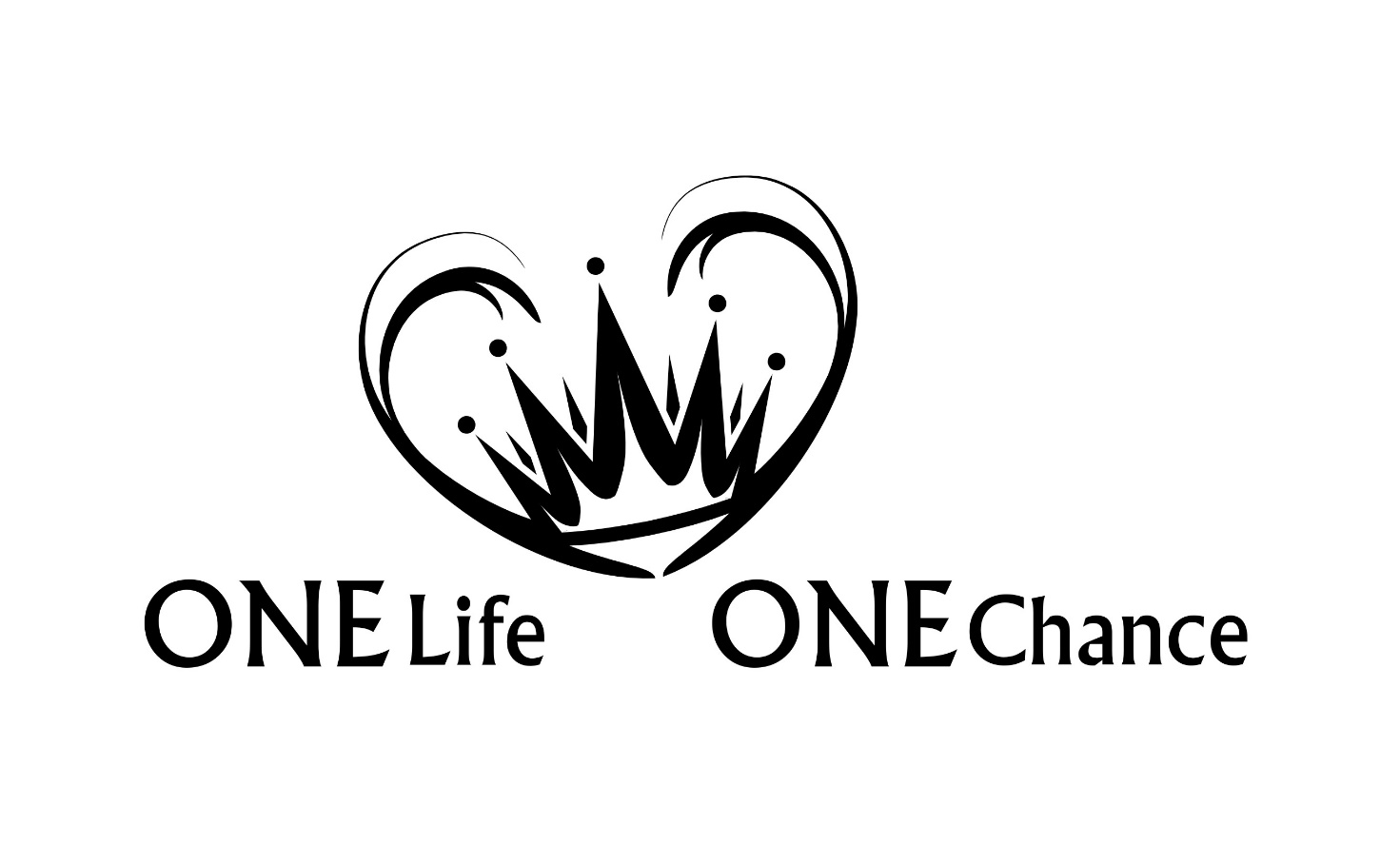 Apostelgeschichte Teil 2